What’s The Right Business Model?
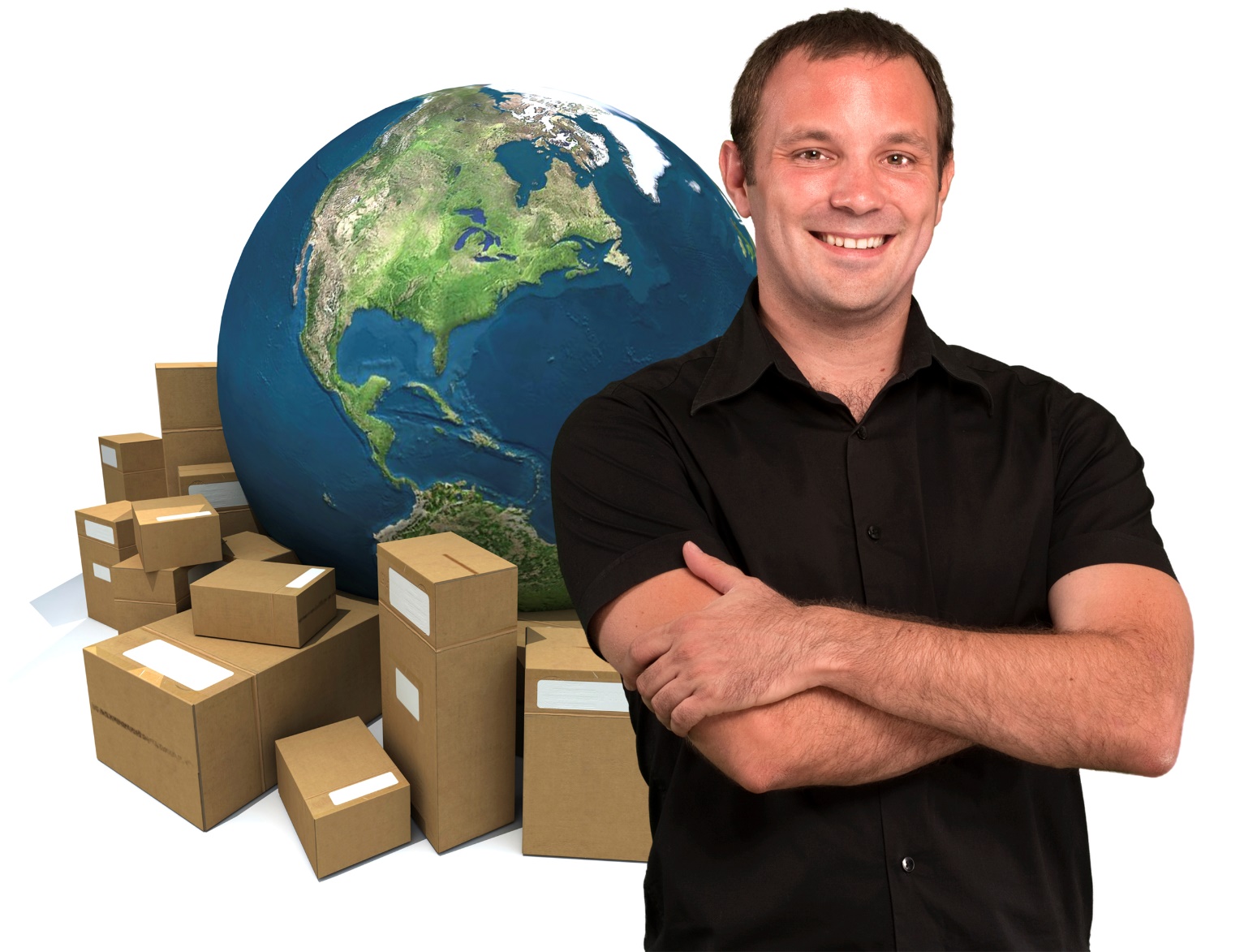 Don’t get stuck in a rut.
www.SmallBusinessSolver.com © 2018
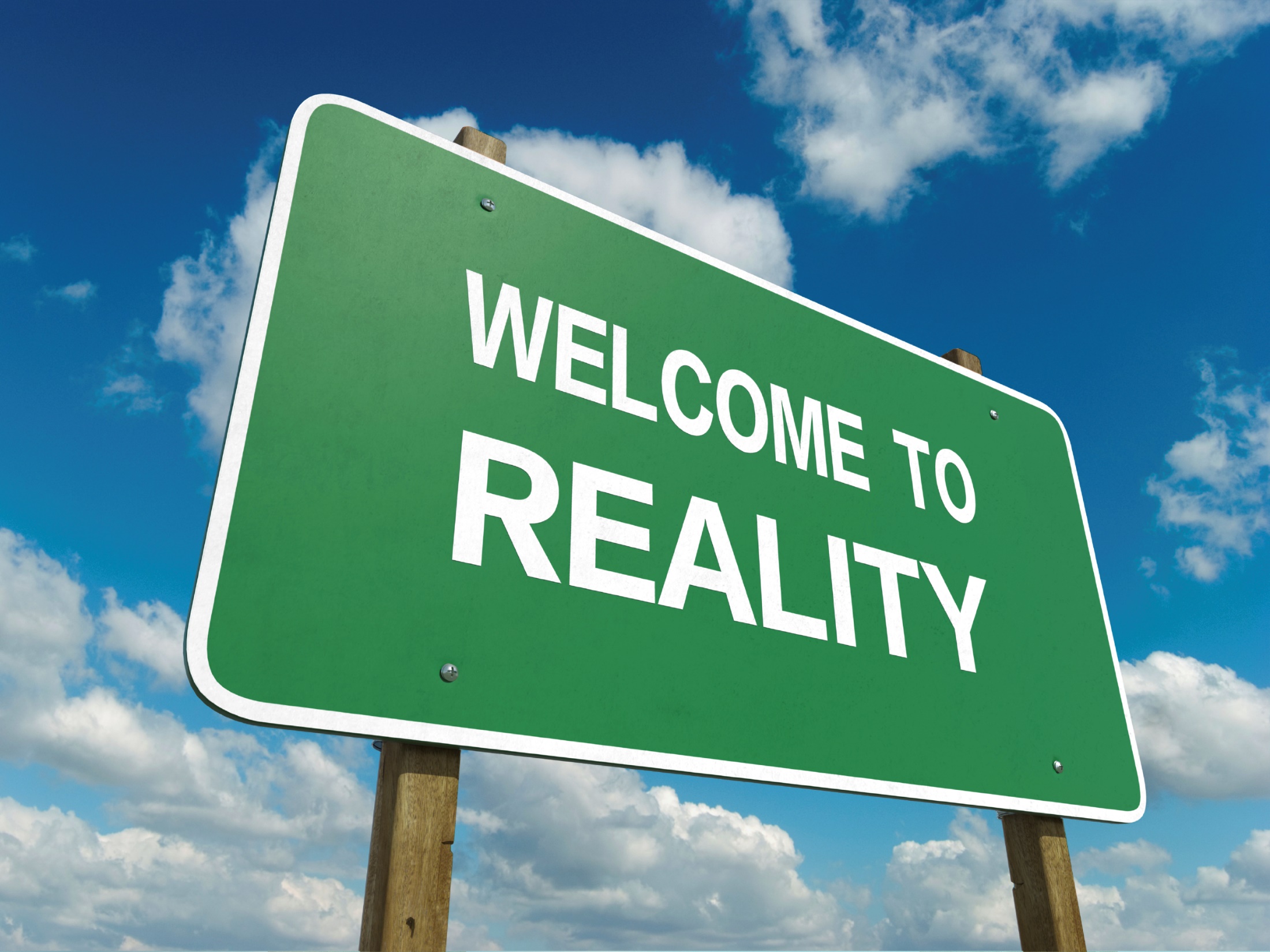 Reality Check
www.SmallBusinessSolver.com © 2018
The Goal
Select a business model to start your business.
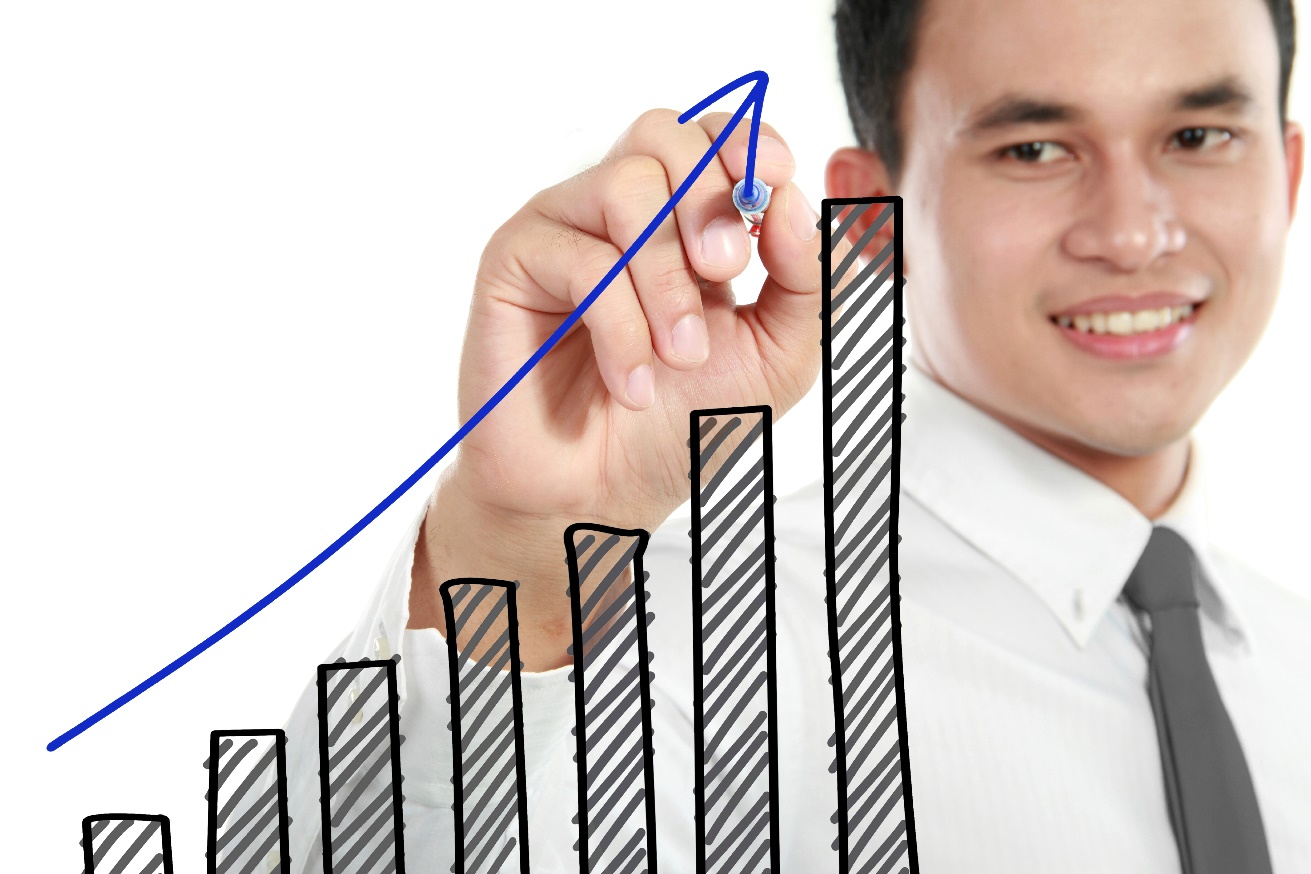 www.SmallBusinessSolver.com © 2018
Key Points
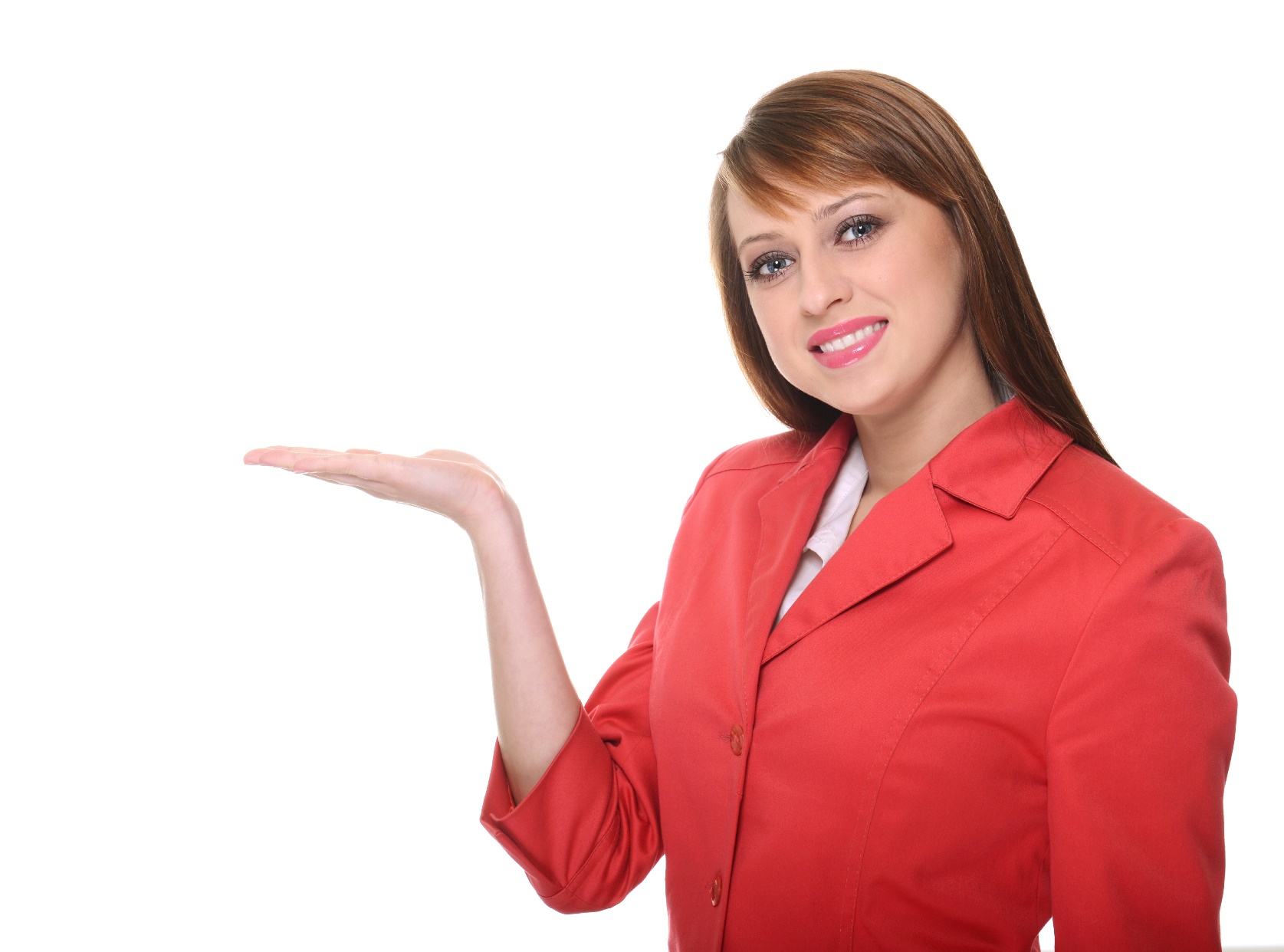 1 Part Delivery
2 Parts Delivery
3 Parts Delivery
Example
What not to do
Your next steps
Wrap up
www.SmallBusinessSolver.com © 2018
Worksheet
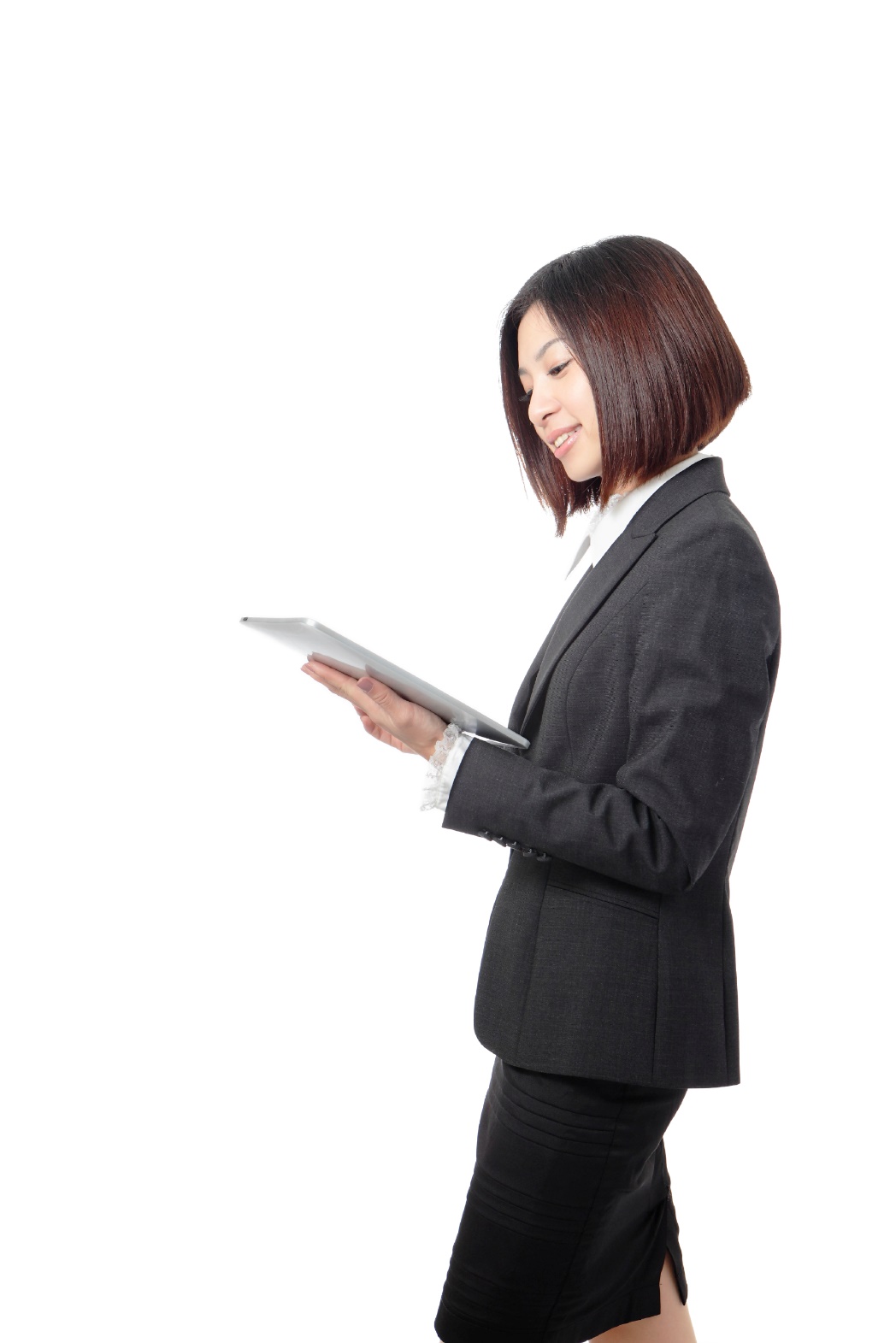 Grab your worksheet and follow along.
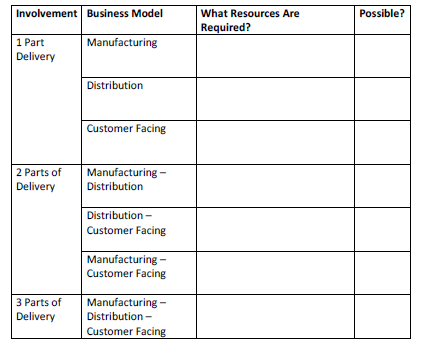 www.SmallBusinessSolver.com © 2018
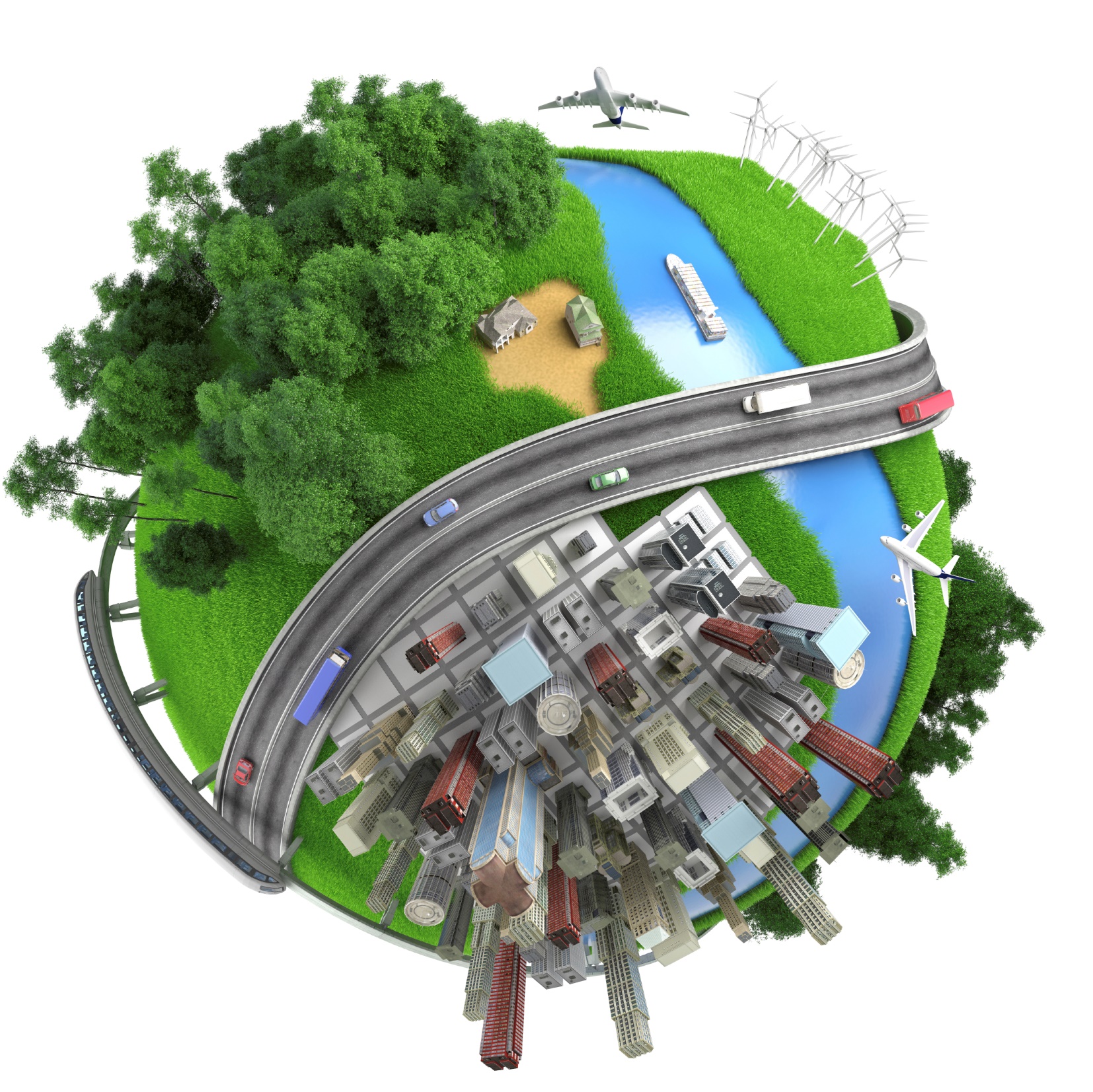 What’s a Business Model?
www.SmallBusinessSolver.com © 2018
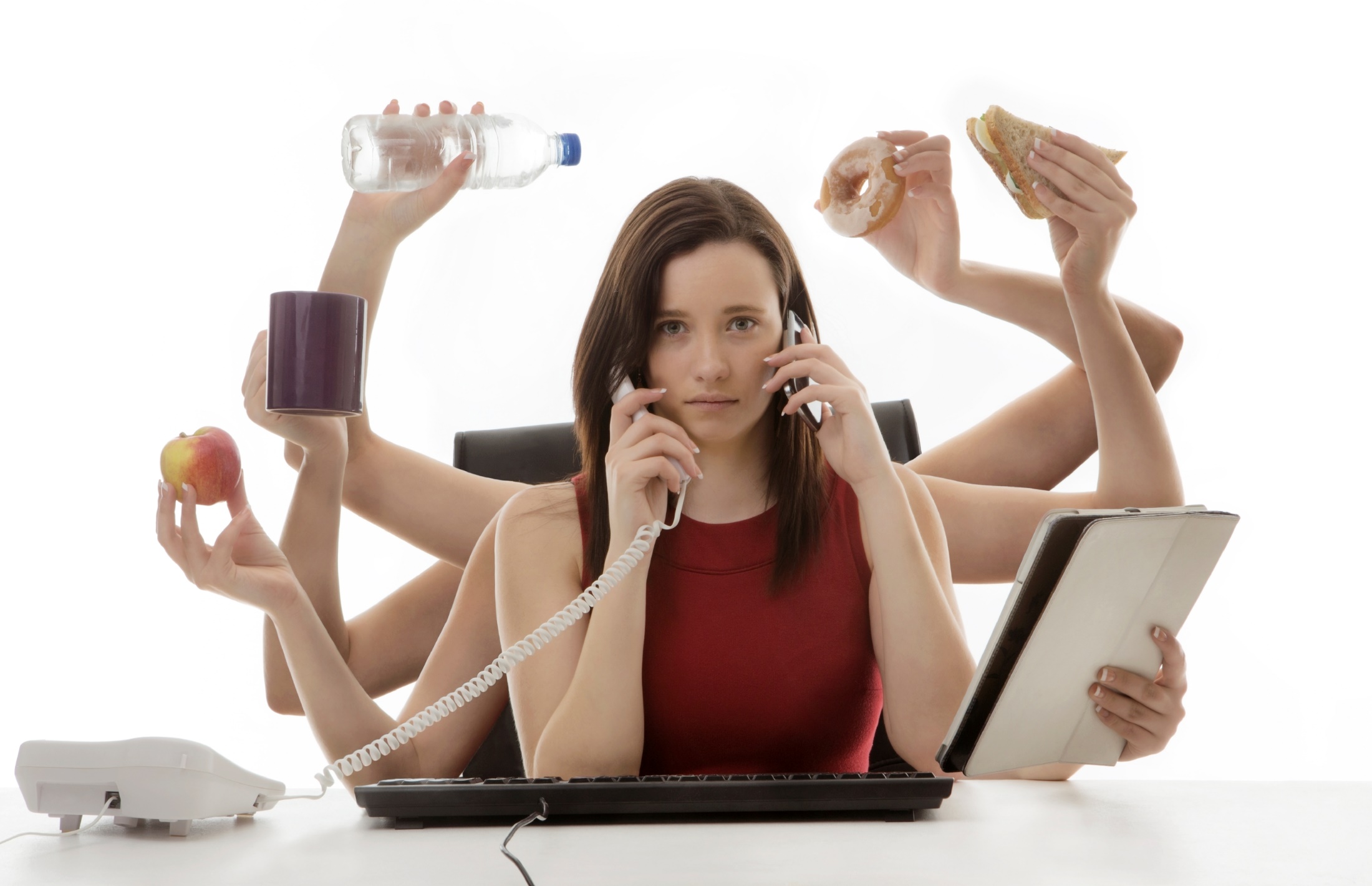 Involvement
www.SmallBusinessSolver.com © 2018
Milk Supply Chain
www.SmallBusinessSolver.com © 2018
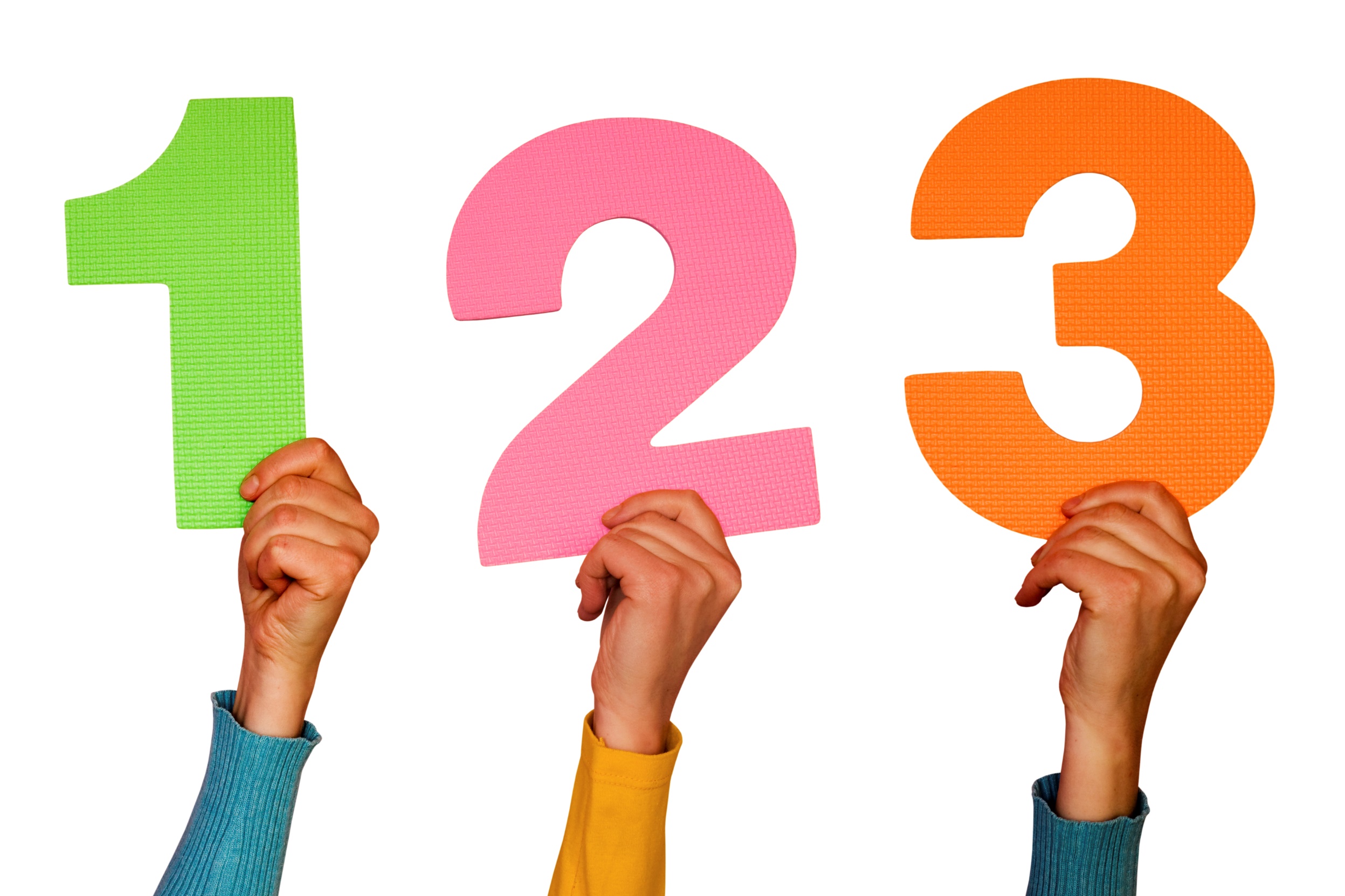 1-Part Delivery
www.SmallBusinessSolver.com © 2018
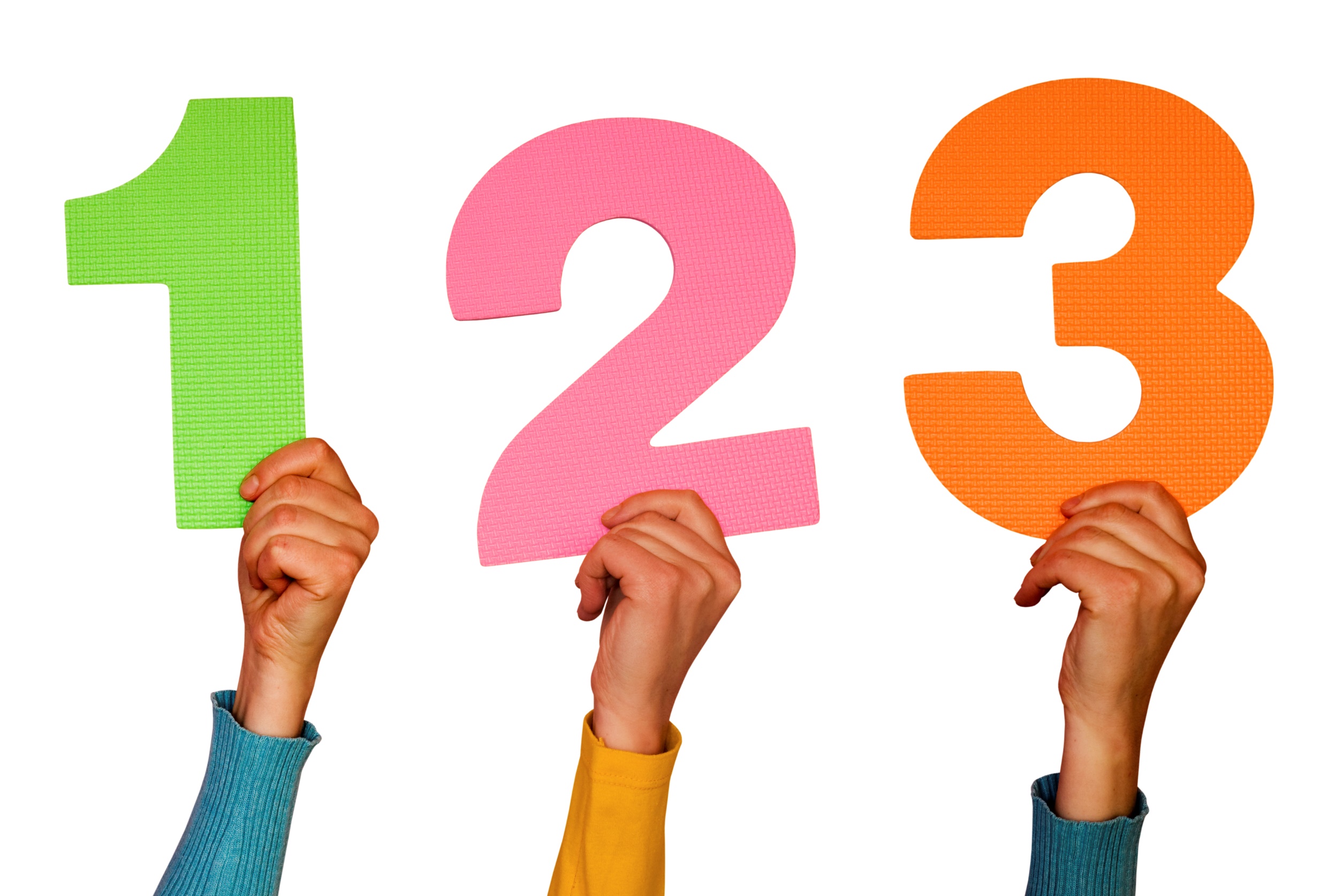 2-Part Delivery
www.SmallBusinessSolver.com © 2018
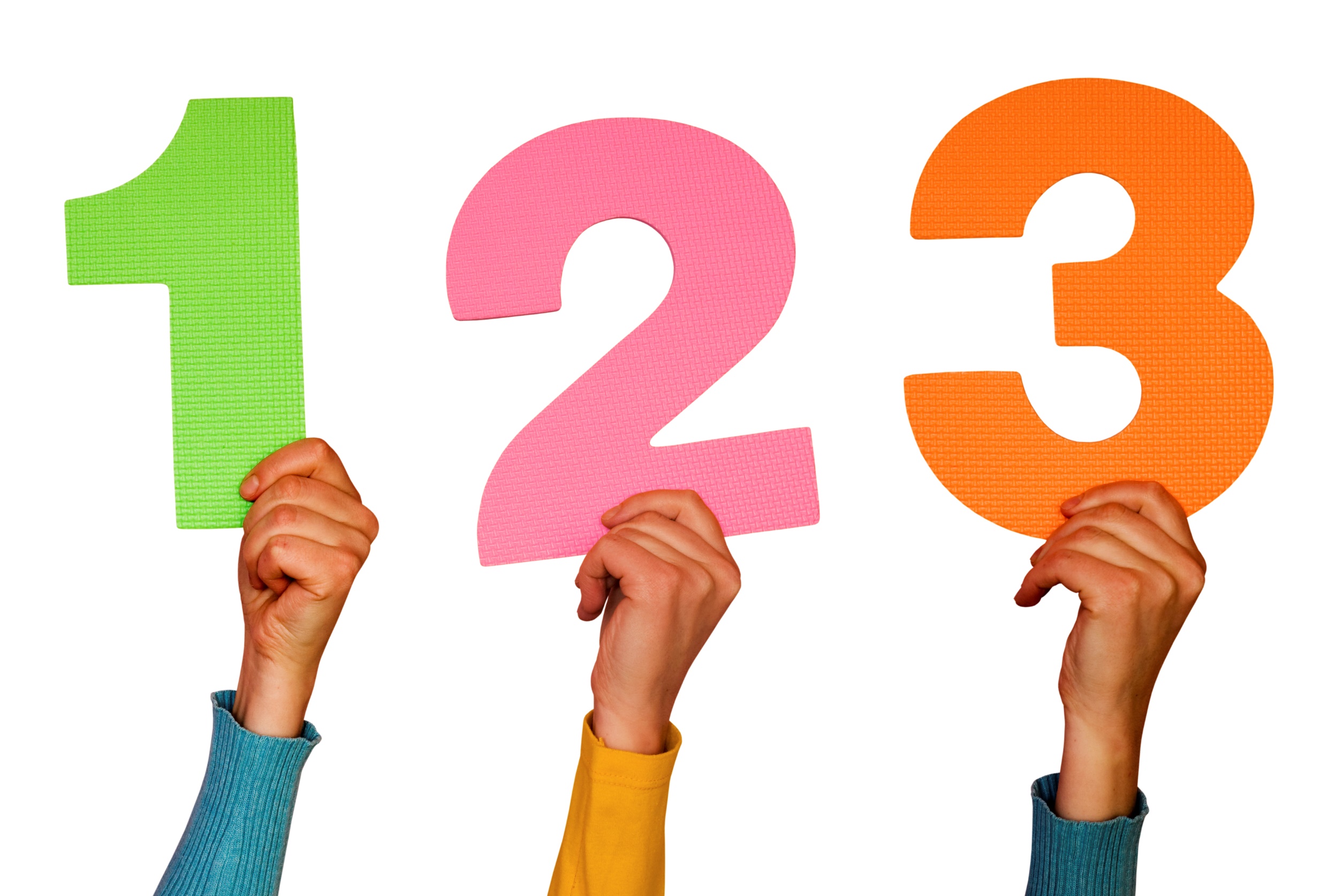 3-Part Delivery
www.SmallBusinessSolver.com © 2018
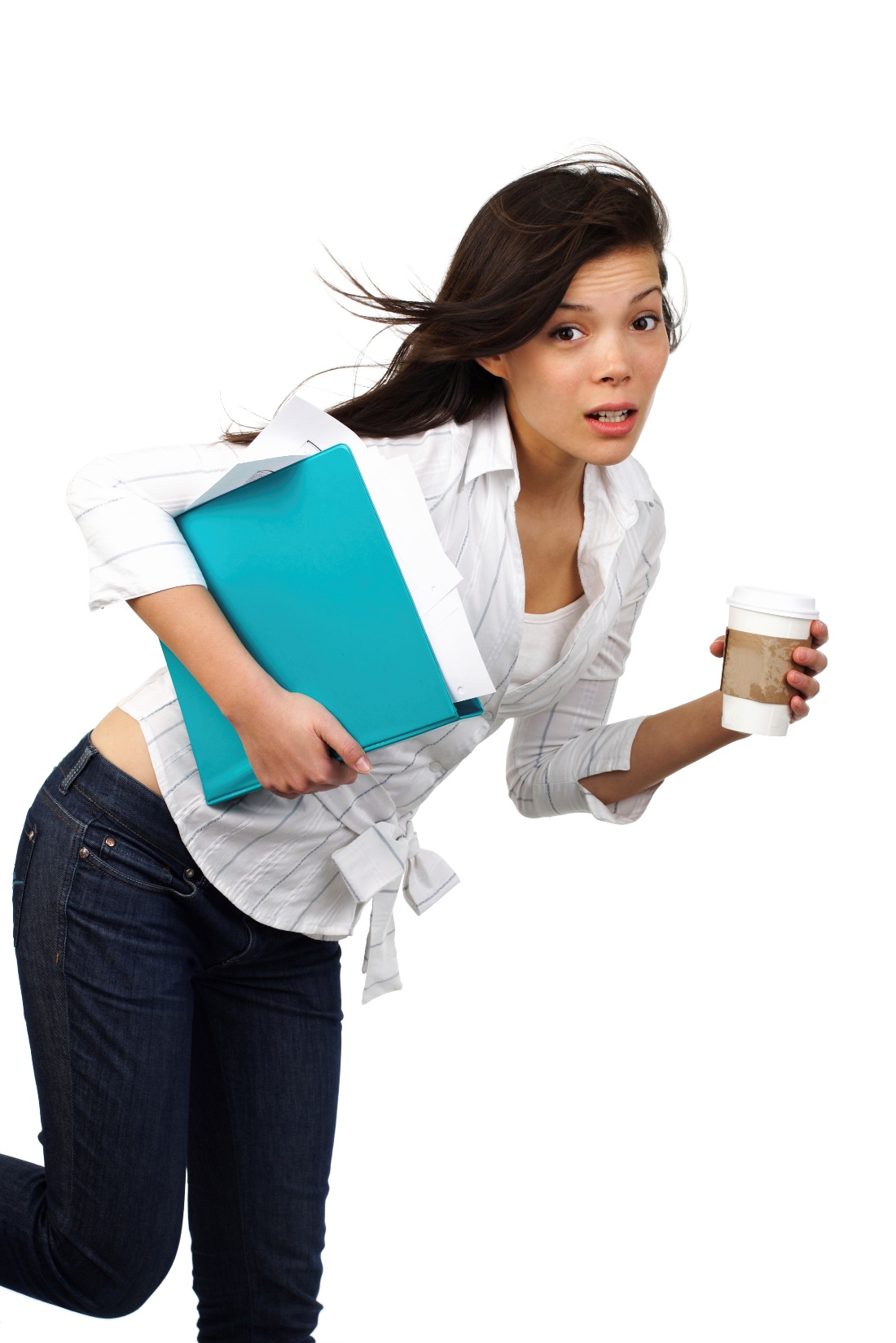 What Resources are Required?
www.SmallBusinessSolver.com © 2018
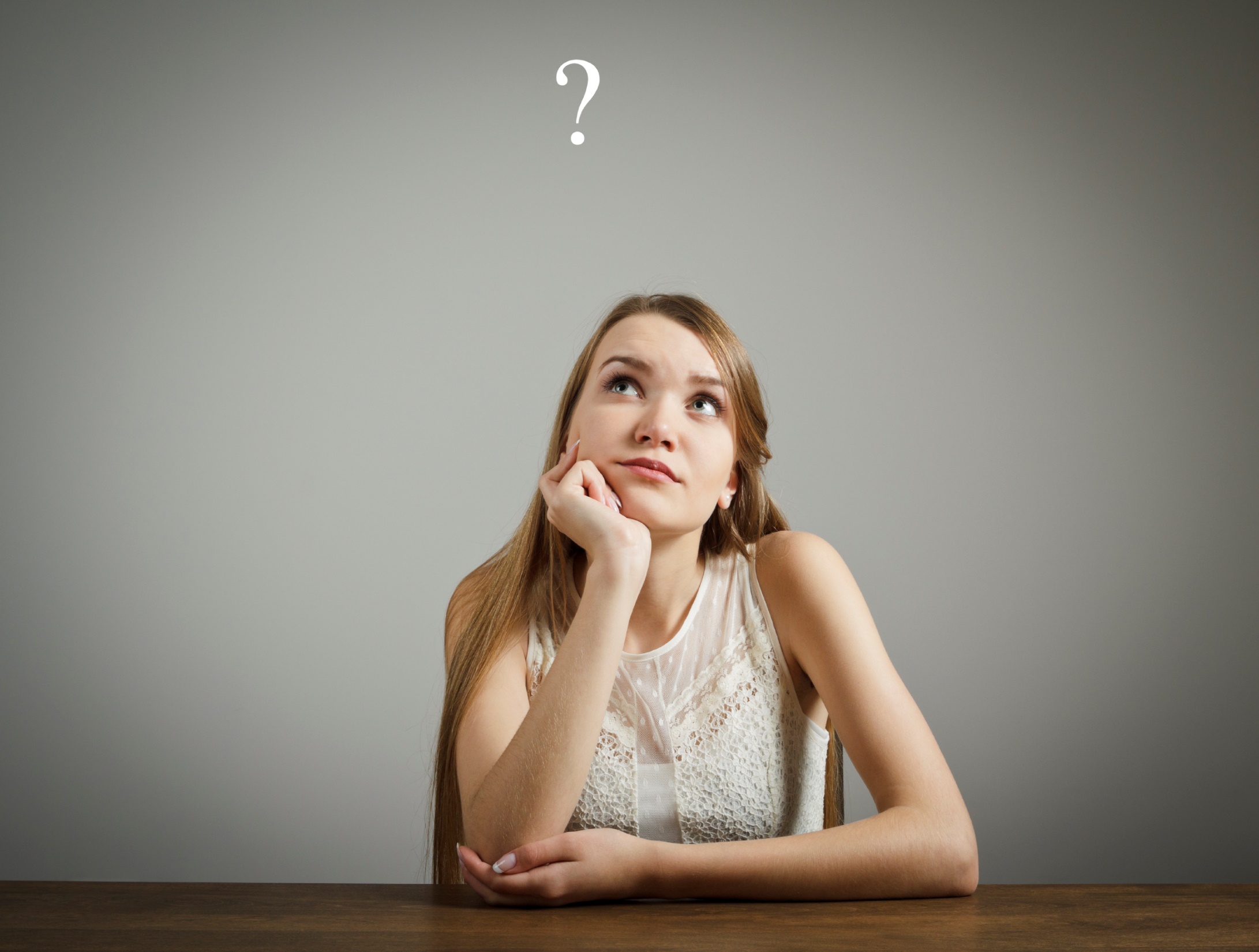 What’s Possible?
www.SmallBusinessSolver.com © 2018
How Does It Work?
www.SmallBusinessSolver.com © 2018
How Does It Work?
www.SmallBusinessSolver.com © 2018
How Does It Work?
www.SmallBusinessSolver.com © 2018
Top Mistakes To Avoid
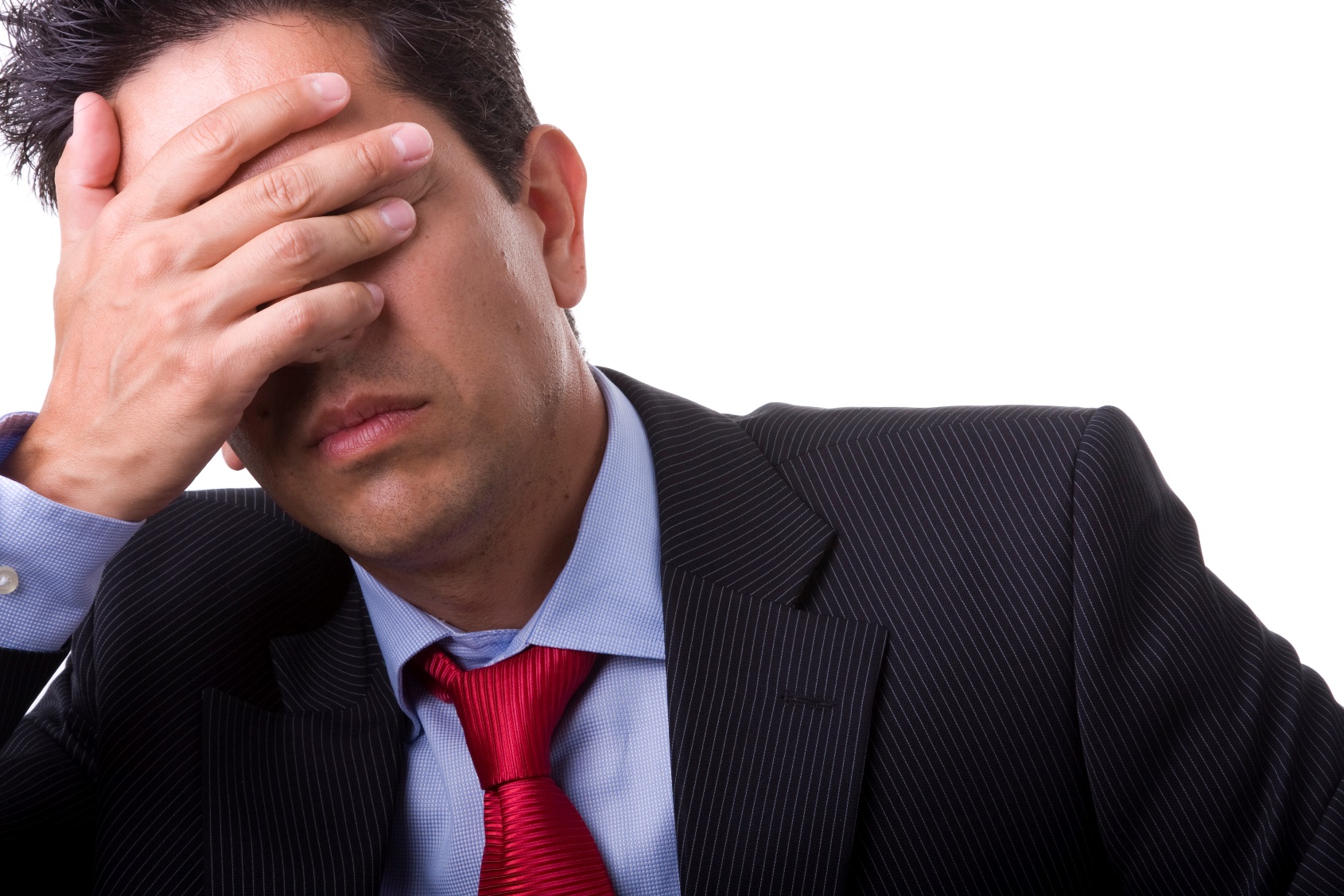 Being stubborn. 
Ignoring what this model is telling you.
Not being creative with how this is done.
Not worrying about how the other parts are going to be done. 
Not being flexible.
www.SmallBusinessSolver.com © 2018
Now What?
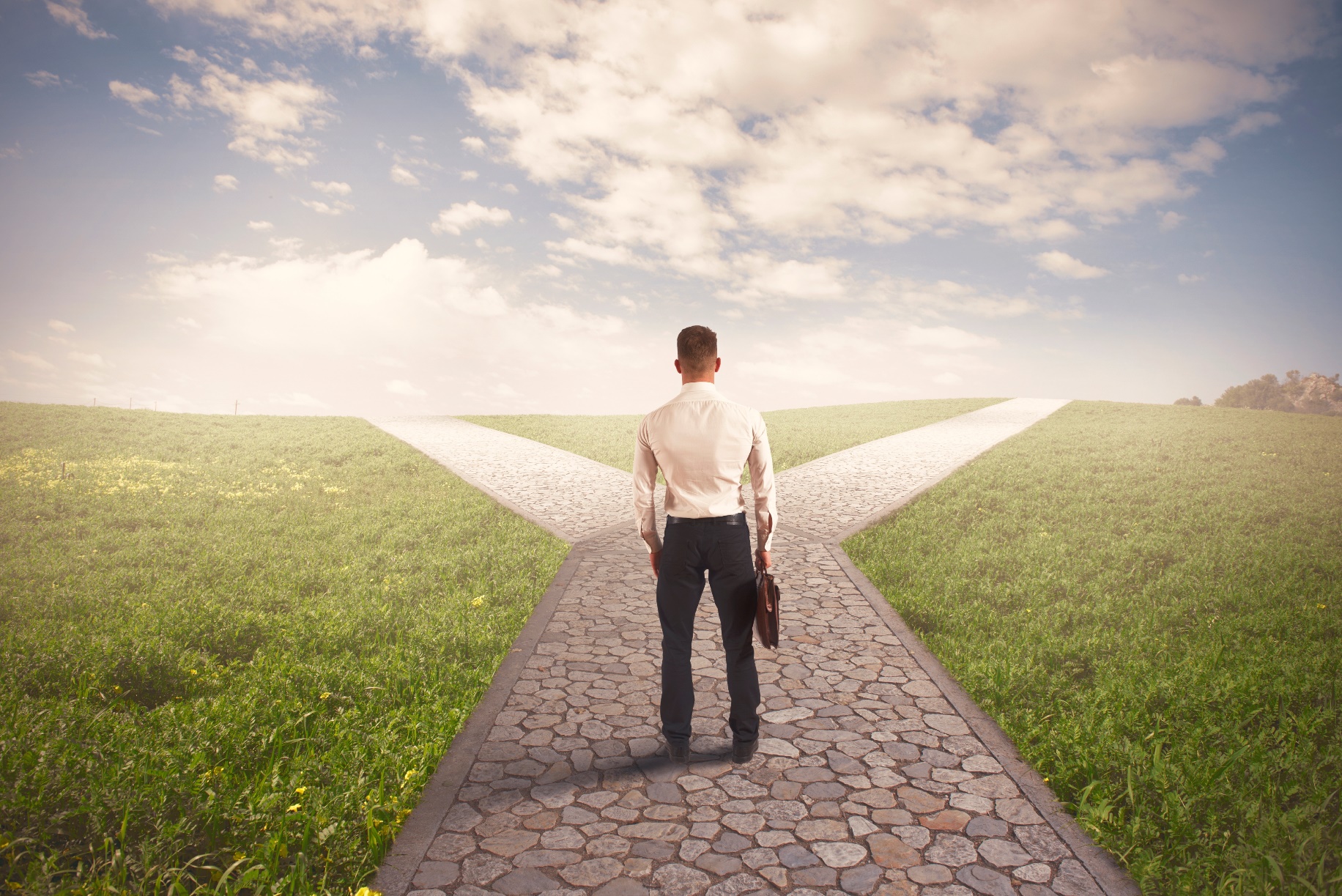 Think about your old decision of a business model versus the new options for at least one day
Once you decide on a business model, move forward
Be creative as you move forward
Never lose track that everything that you are doing is actually for the end customer
Continue to re-evaluate the options and see whether it is possible or makes sense
If you find that your partners aren’t very helpful, expand your resources
www.SmallBusinessSolver.com © 2018
Key Points
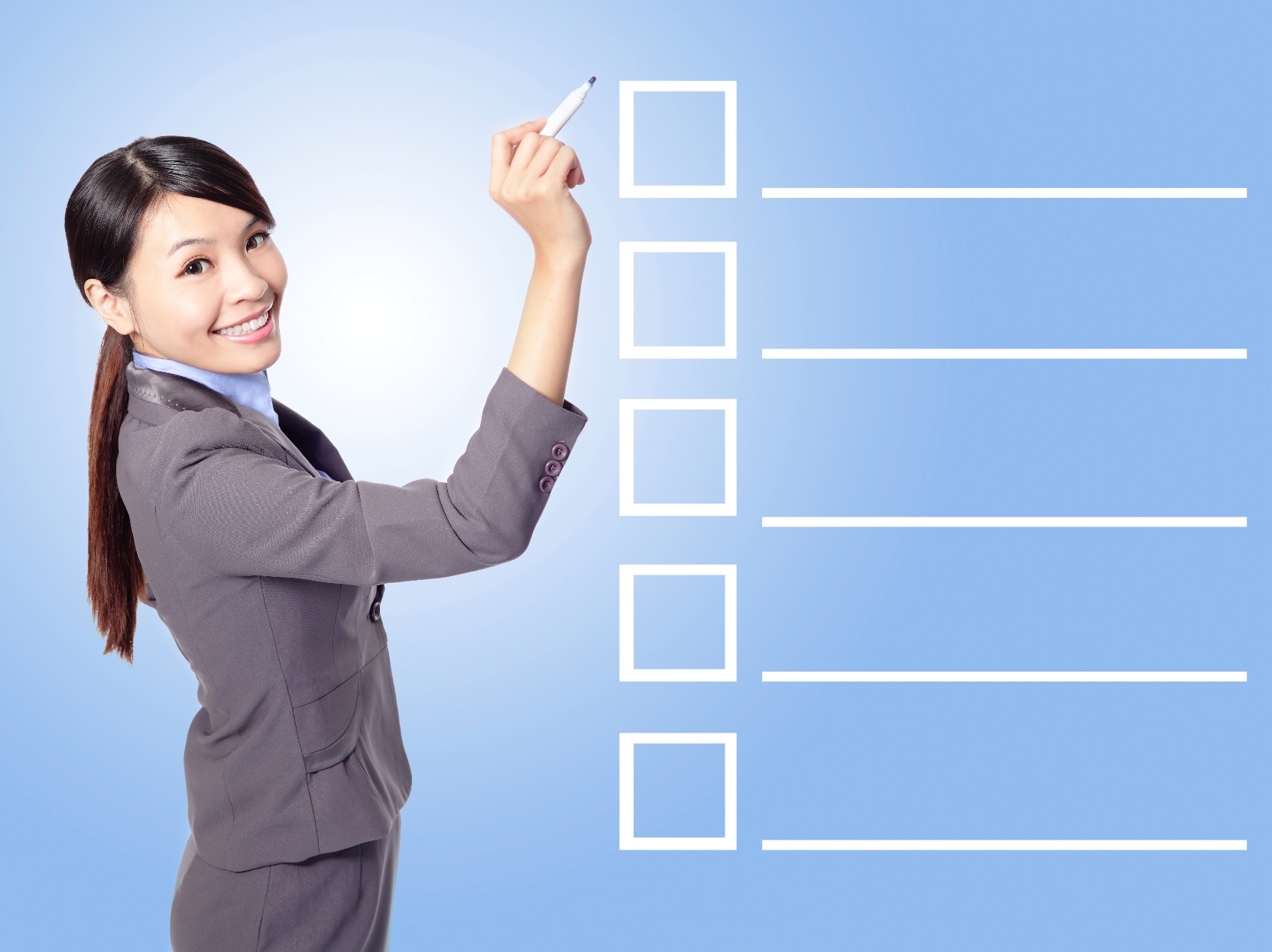 1 Part Delivery
2 Parts Delivery
3 Parts Delivery
Example
What not to do
Your next steps
Wrap up
www.SmallBusinessSolver.com © 2018
The Goal
Select a business model to start your business.
www.SmallBusinessSolver.com © 2018
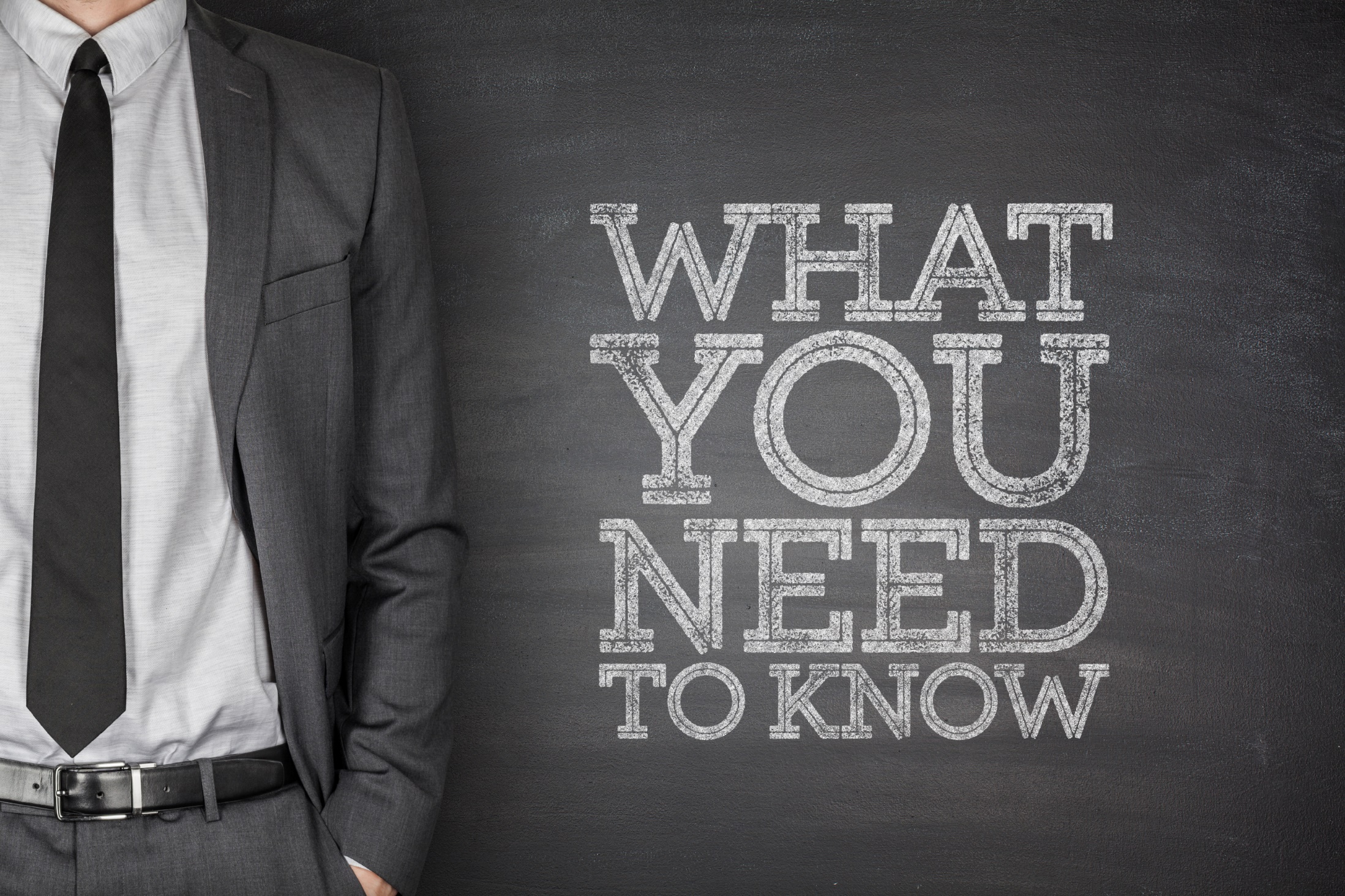 Your first plan of how your business should be implemented is not necessarily the only way of doing business.
www.SmallBusinessSolver.com © 2018